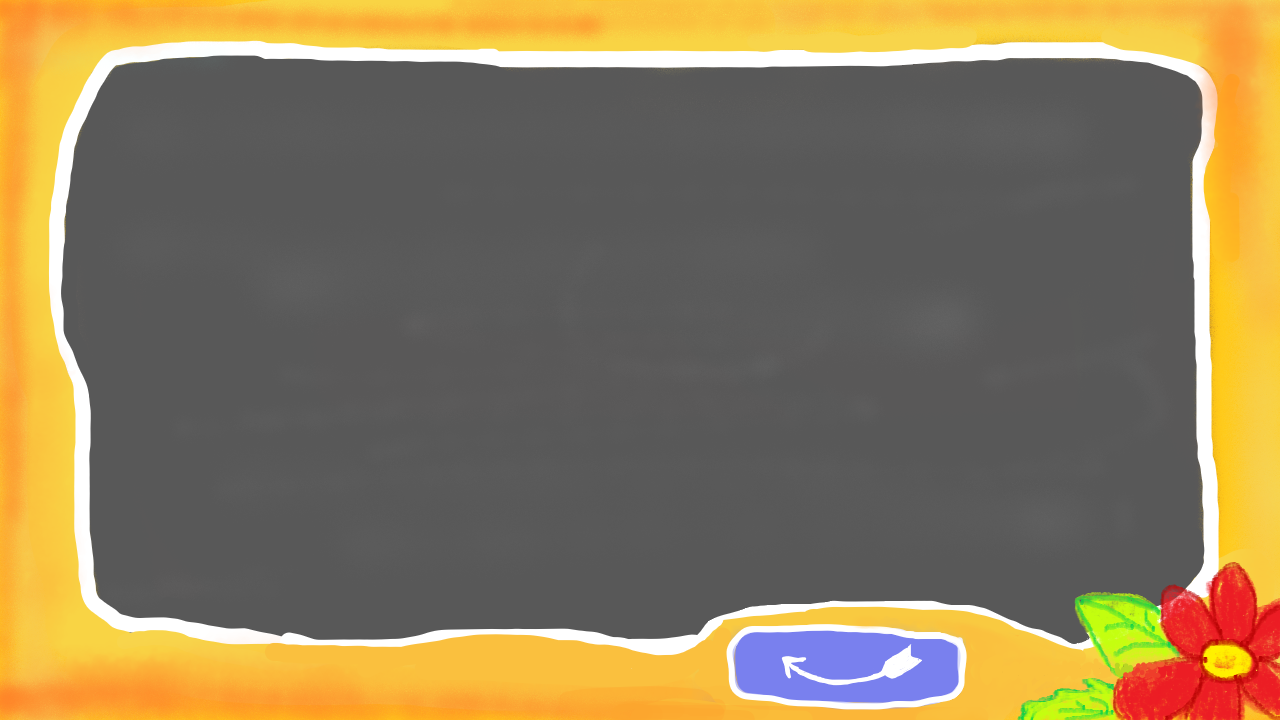 Bµi 9
¤n tËp
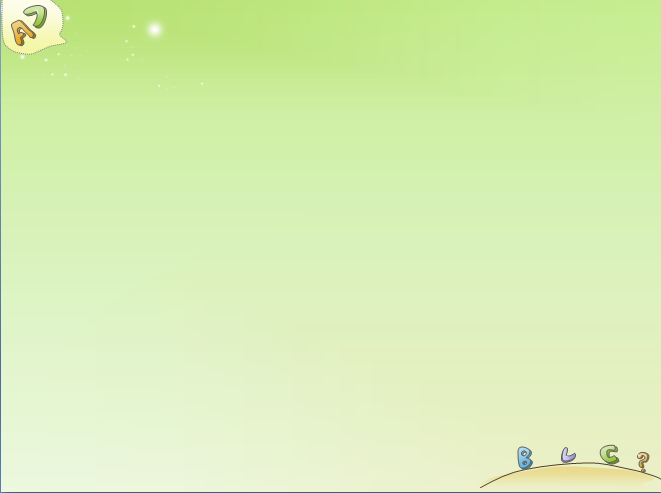 1. a) GhÐp c¸c ©m ®· häc thµnh tiÕng:
o
a
e
¬
«
c
d
®
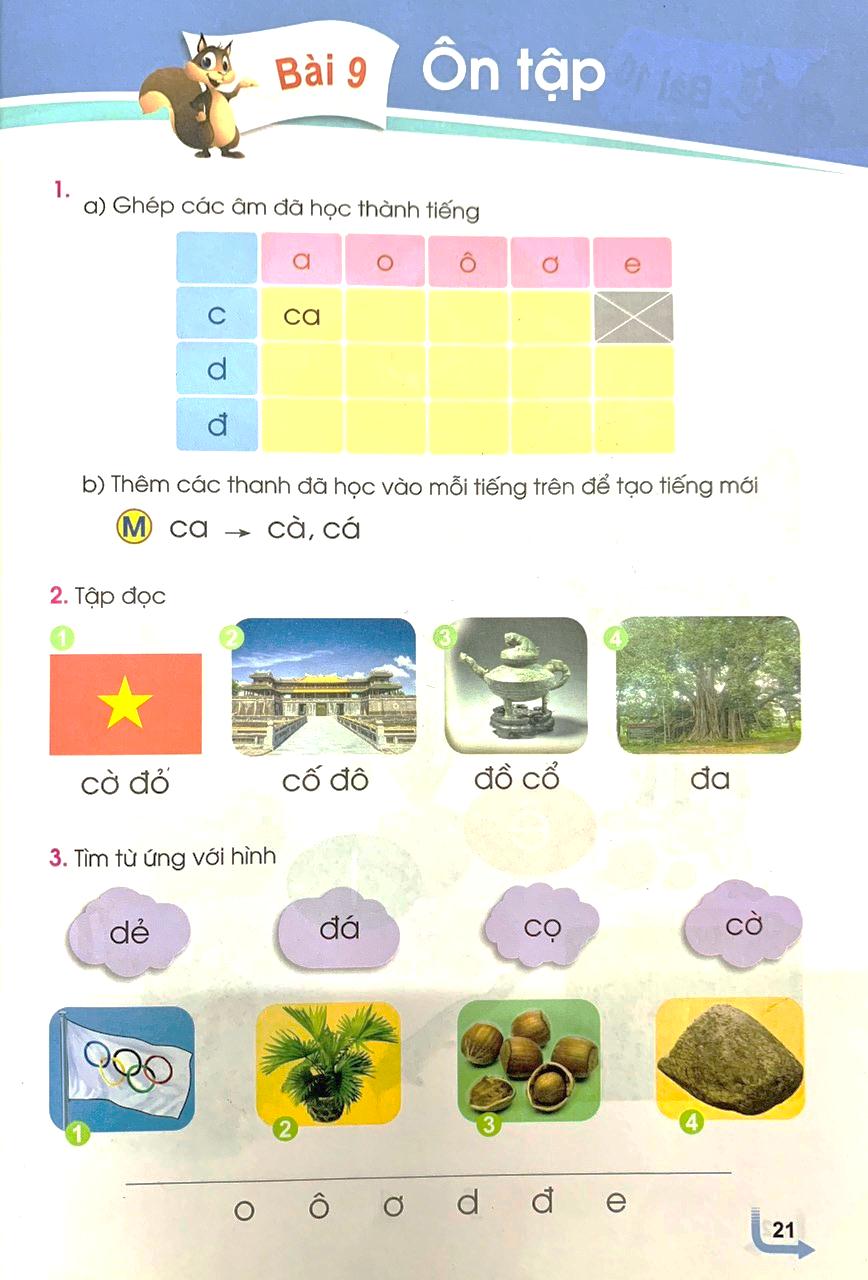 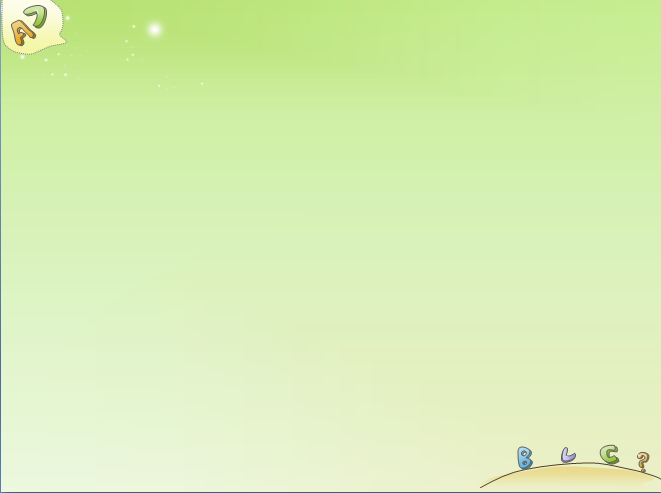 1. a) GhÐp c¸c ©m ®· häc thµnh tiÕng:
o
a
e
¬
«
c
c«
c¬
ca
co
d
de
d«
d¬
do
da
®
®e
®«
®¬
®o
®a
b) Thªm c¸c thanh ®· häc vµo mçi tiÕng trªn 
     ®Ó t¹o tiÕng míi:
4
2
1
3
co
c«
c¬
ca
M
c¶
ca
cµ
c¸
c¹
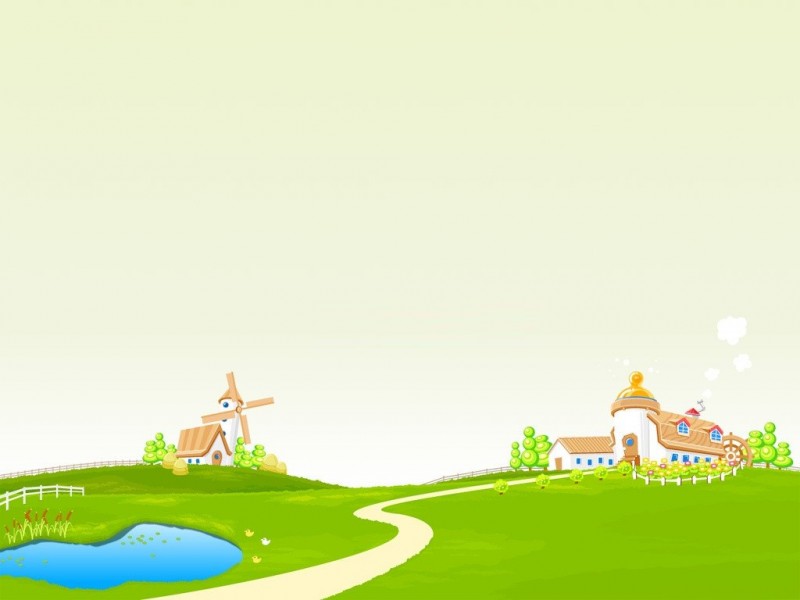 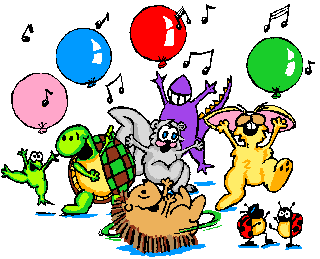 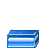 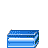 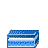 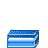 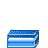 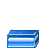 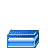 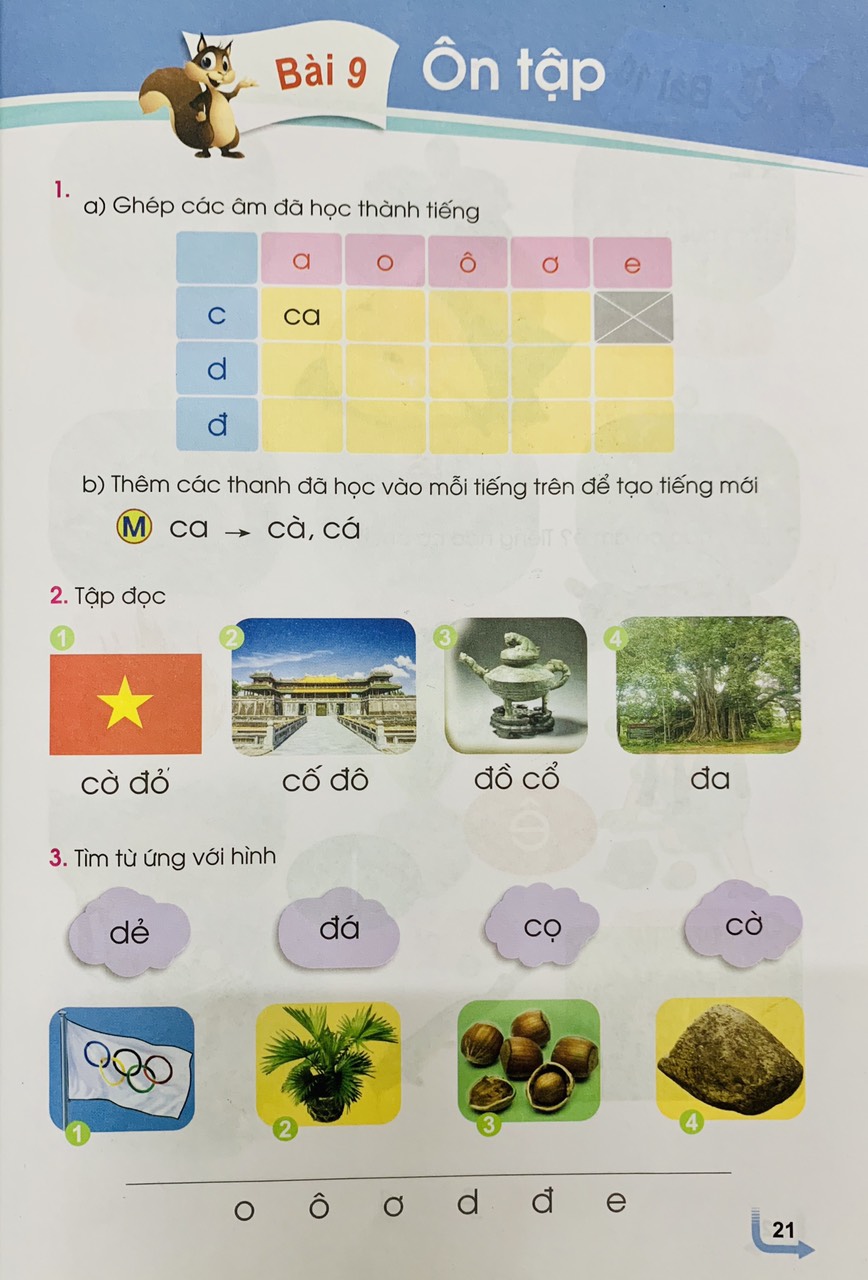 2. TËp ®äc:
®å cæ
cê ®á
cè ®«
®a
2. TËp ®äc:
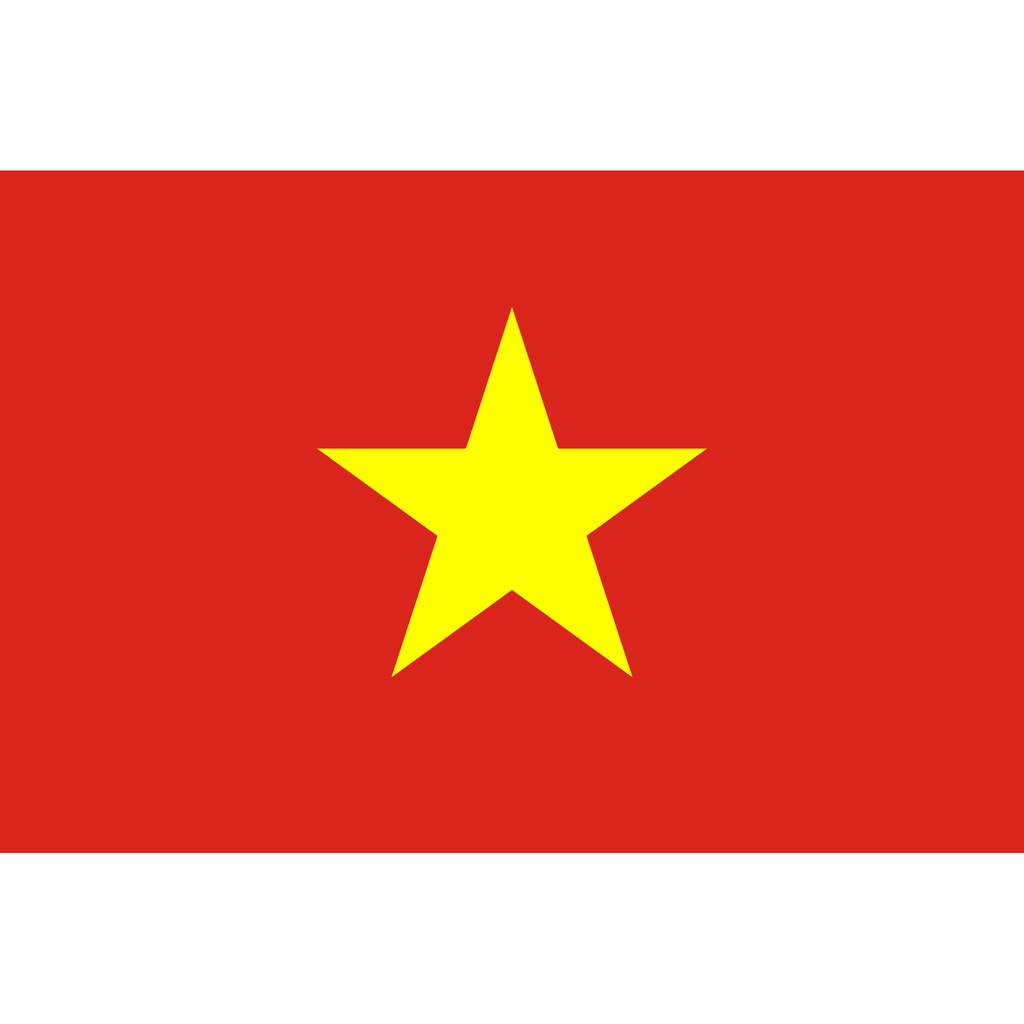 2
1
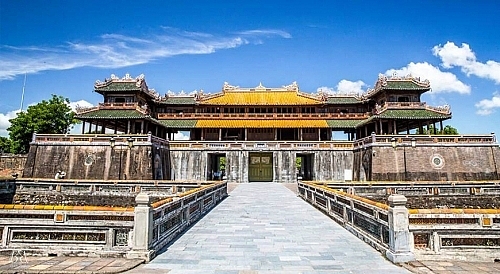 cè ®«
cê ®á
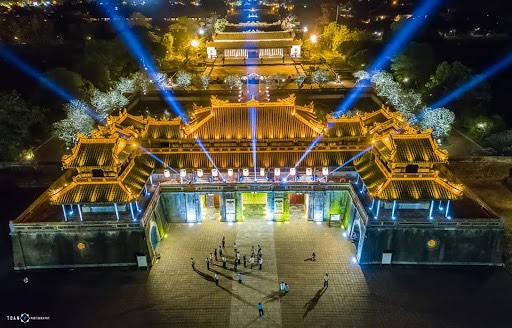 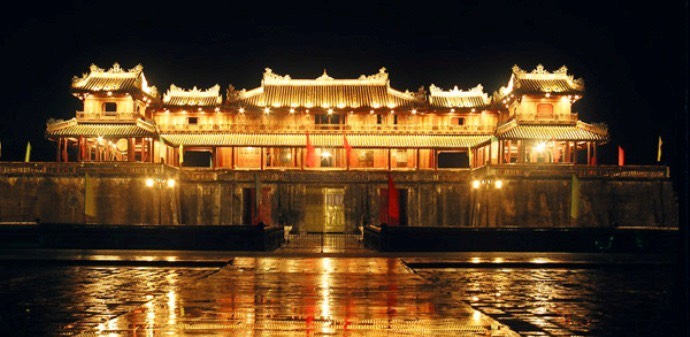 cè ®«
2. TËp ®äc:
4
3
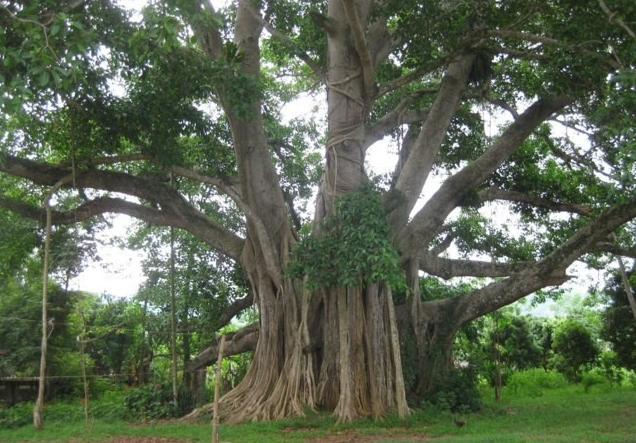 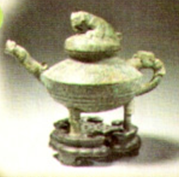 ®å cæ
®a
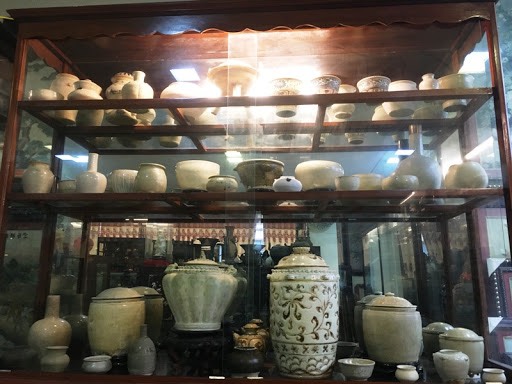 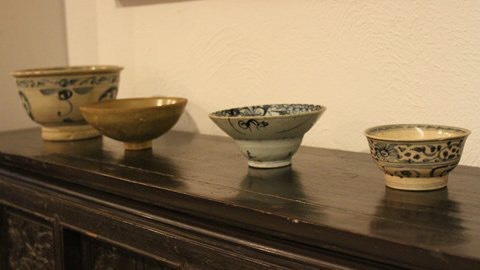 ®å cæ
2. TËp ®äc:
4
3
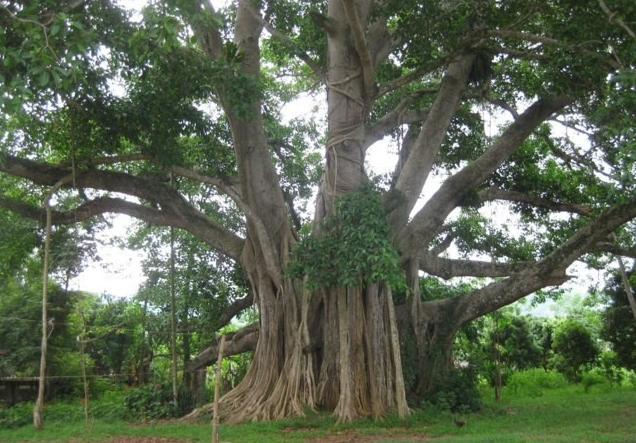 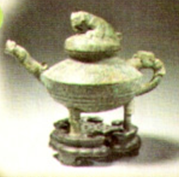 ®å cæ
®a
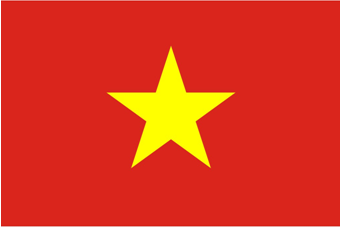 1
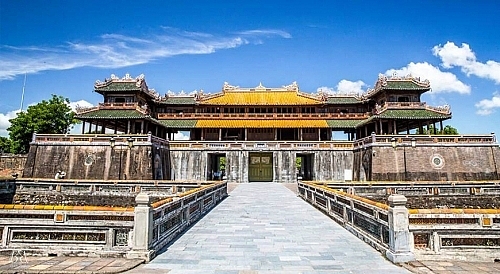 2
cê ®á
cè ®«
3
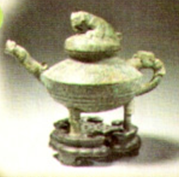 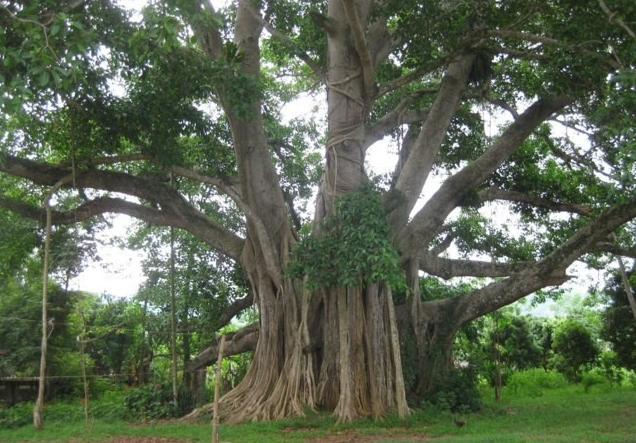 4
®a
®å cæ
3. T×m tõ øng víi h×nh:
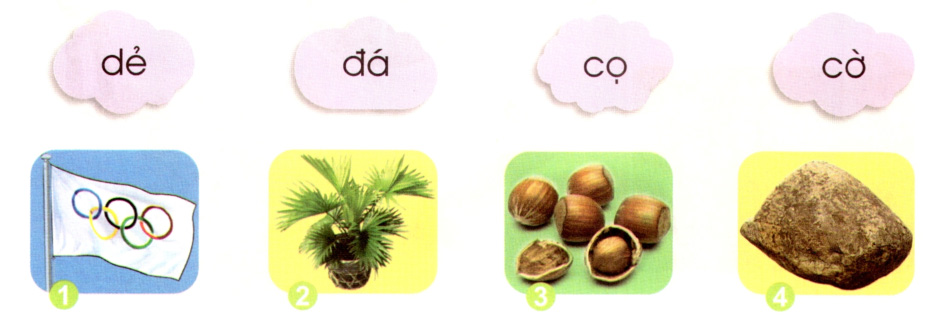 3. T×m tõ øng víi h×nh:
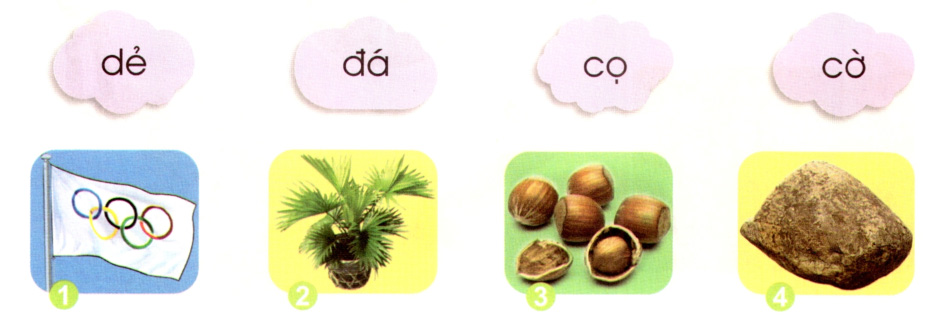 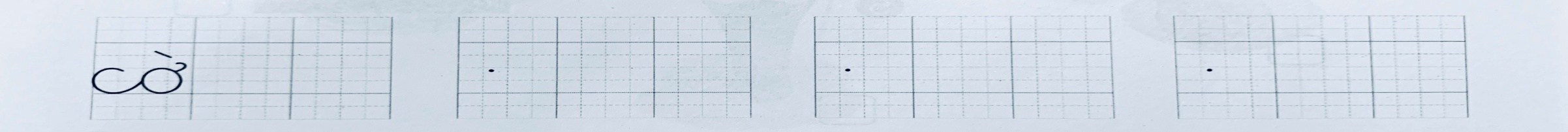 3. T×m tõ øng víi h×nh:
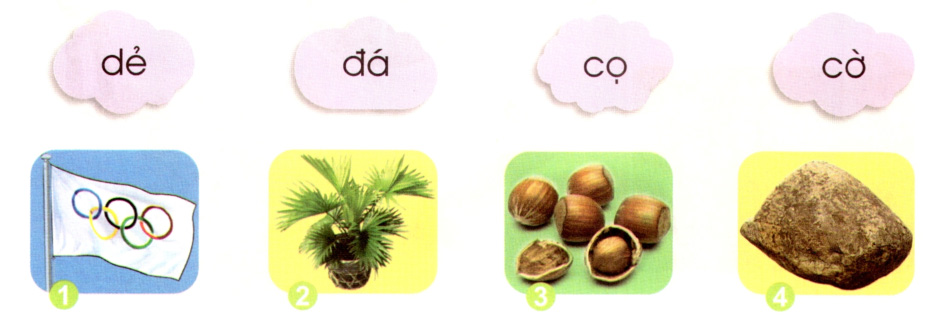 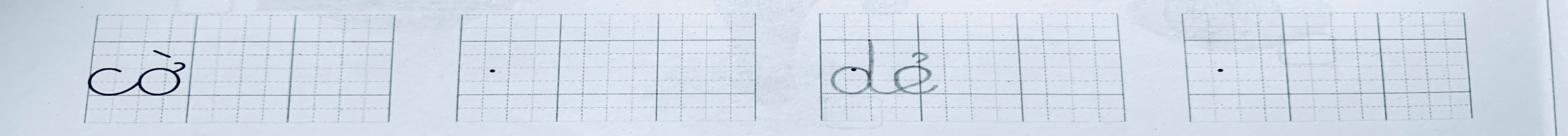 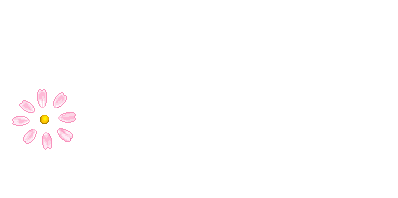 Chúc mừng con đã hoàn thành bài học.

Xin cảm ơn các cô giáo đã đến dự giờ.
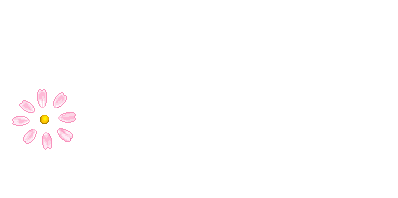 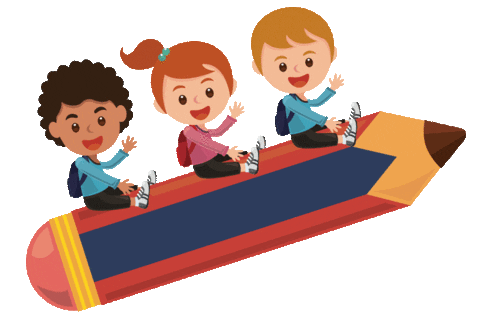 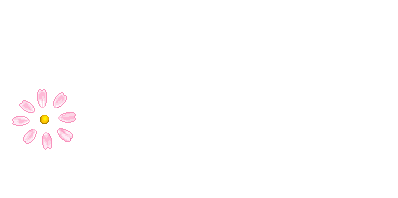 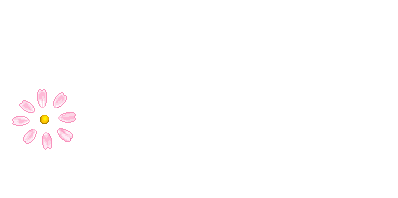 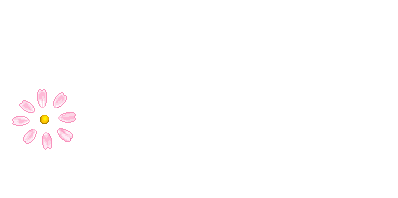